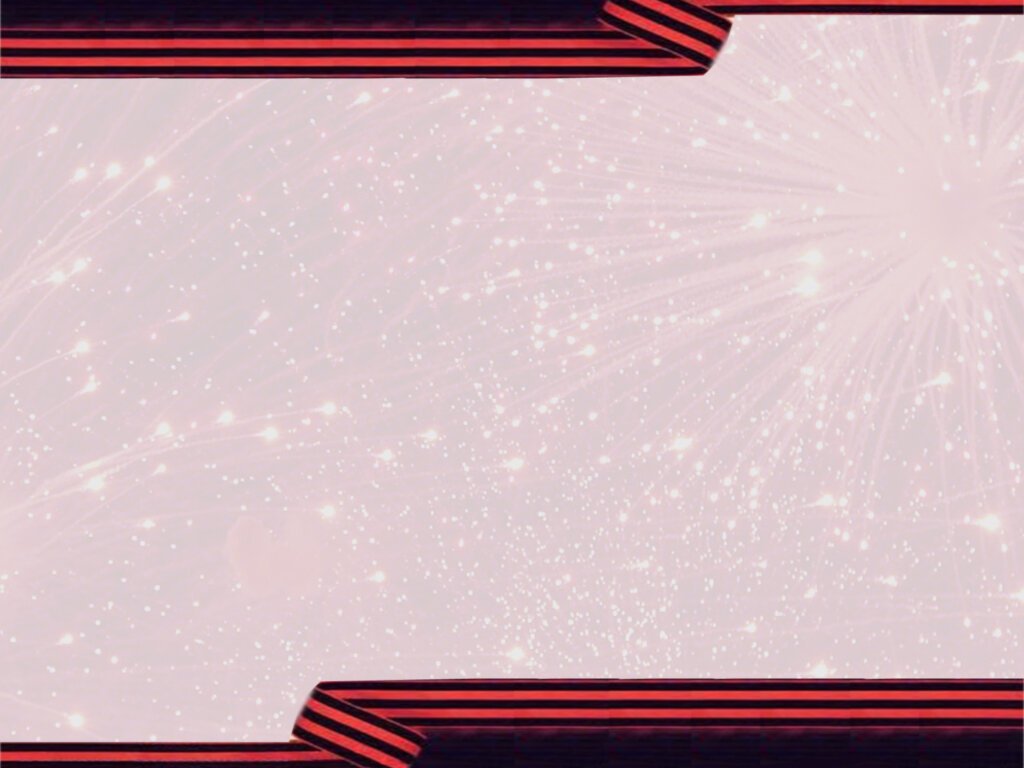 Окончанию Второй мировой войны посвящается...
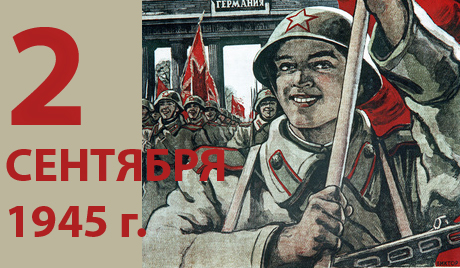 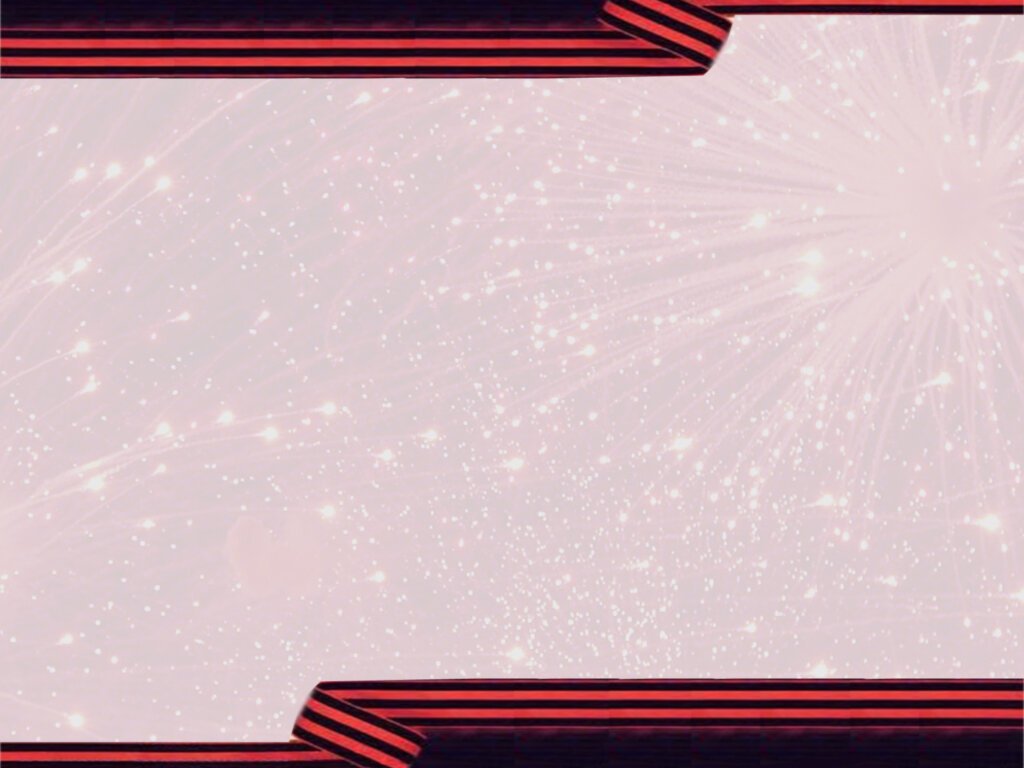 1 сентября 1939 –2 сентября 1945
Вторая мировая война – крупнейшая война в истории человечества.
   В этой  войне участвовало 62 государства из 73, существовавших на тот момент. Боевые действия велись на территории трёх континентов и в водах четырёх океанов.
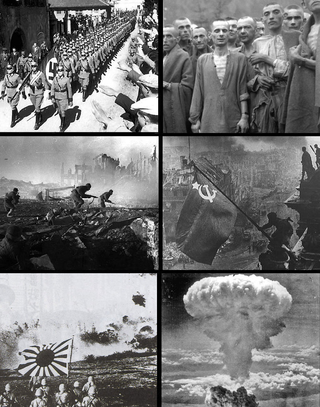 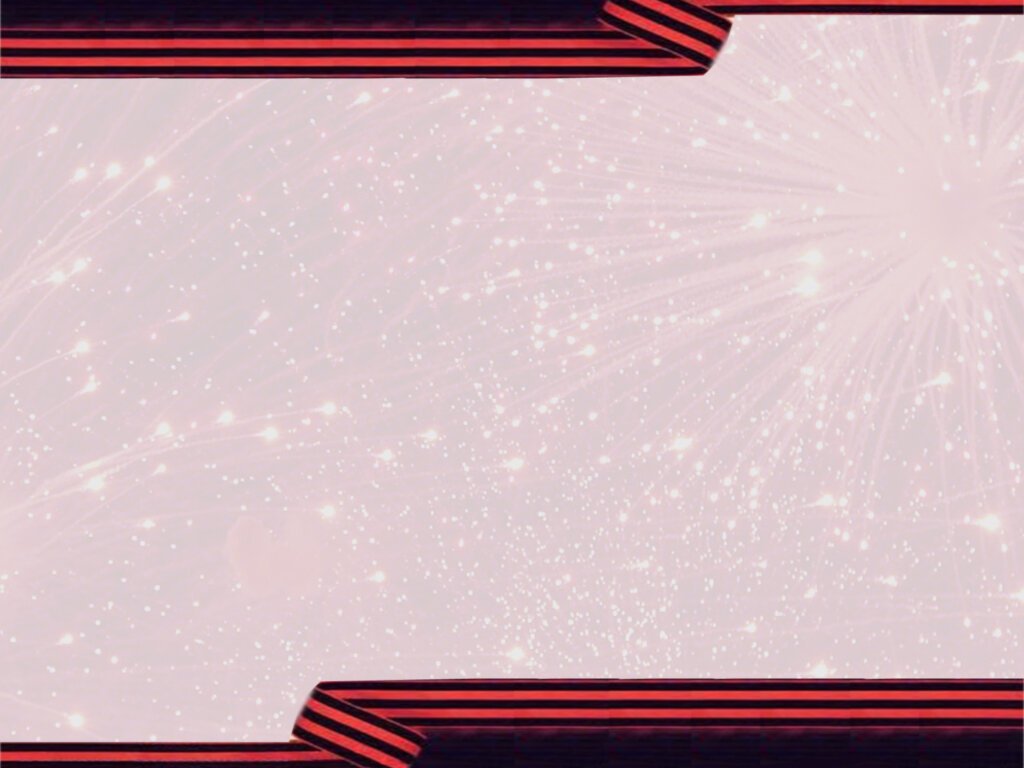 1 сентября 1939 г. в 04ч. 45 мин.
Вооружённые силы Германии вторгаются в Польшу. Начинается Вторая мировая война.
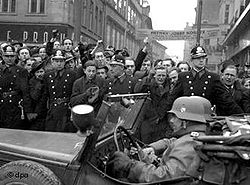 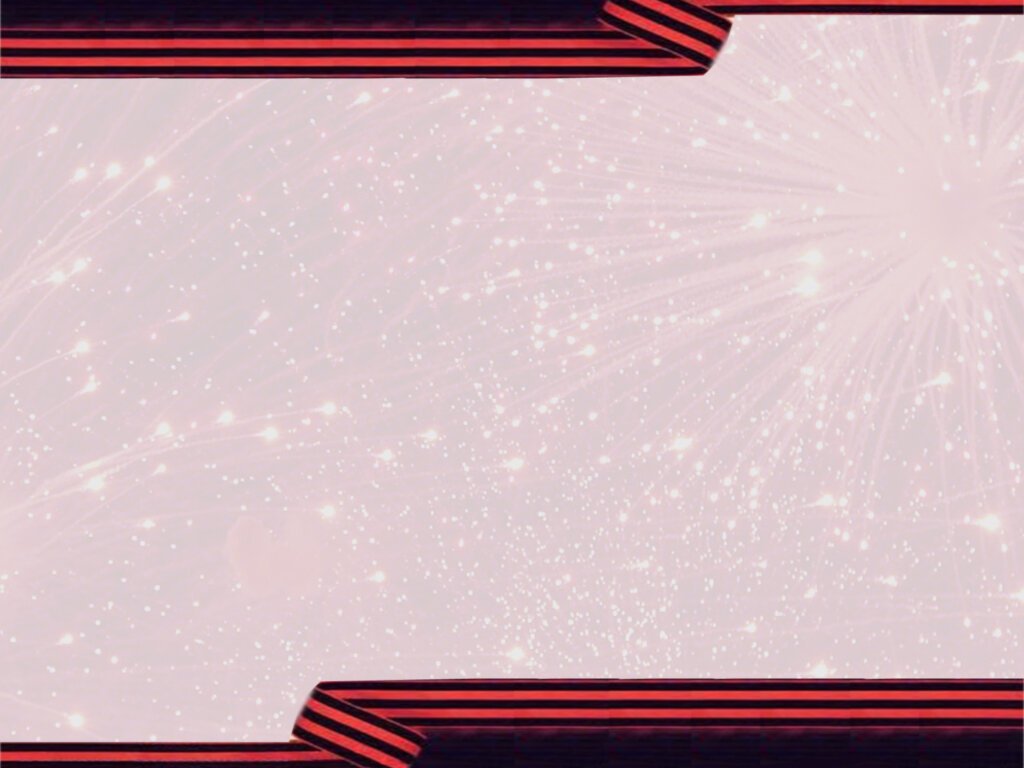 Если бы наши солдаты понимали, из-за чего мы воюем, нельзя было бы вести ни одной войны.
                                                                                   Фридрих Великий
Причины войны:
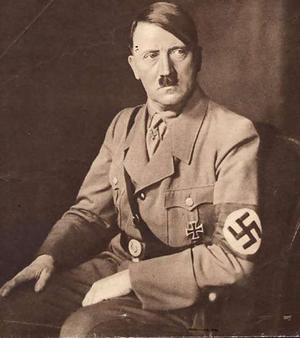 Адольф Гитлер
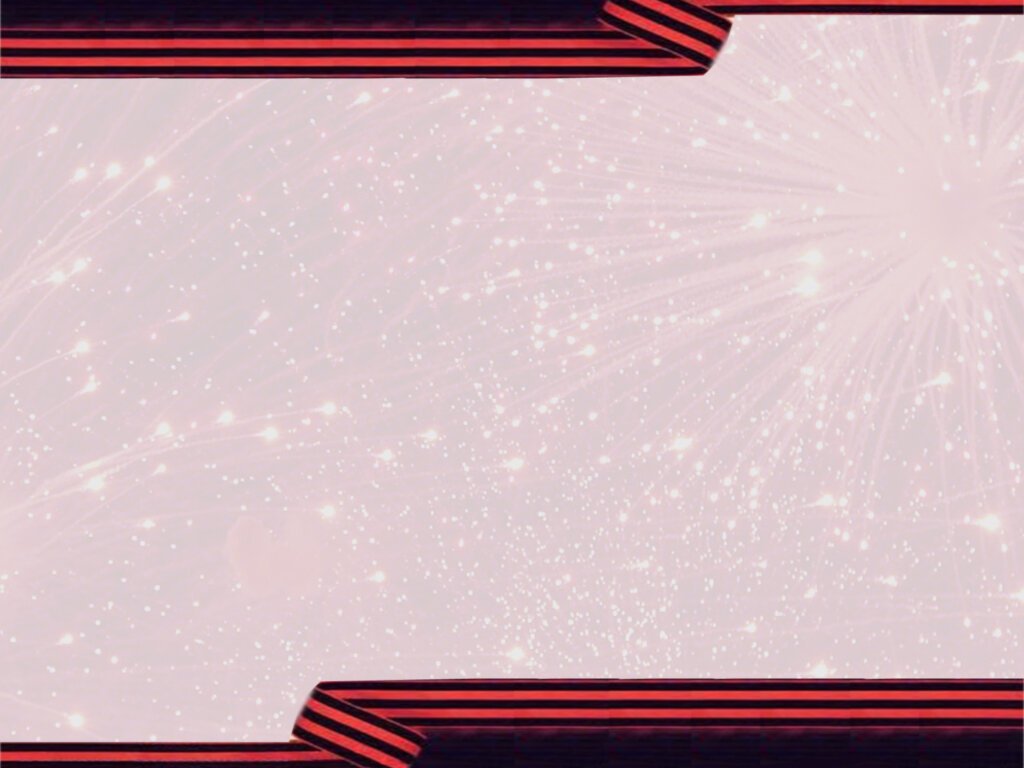 Участники Второй мировой войны
Антигитлеровская коалиция:
 СССР
Великобритания
США
Франция
В ходе войны к ним присоединилась многие государства мира (всего 49)
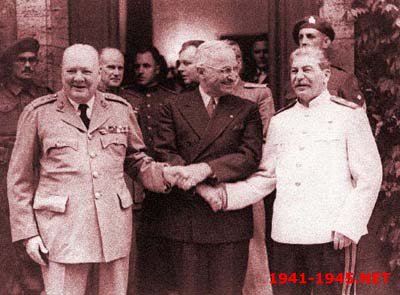 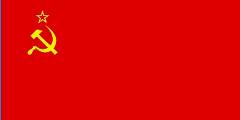 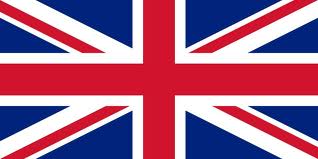 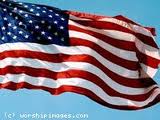 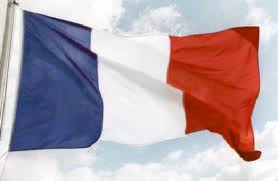 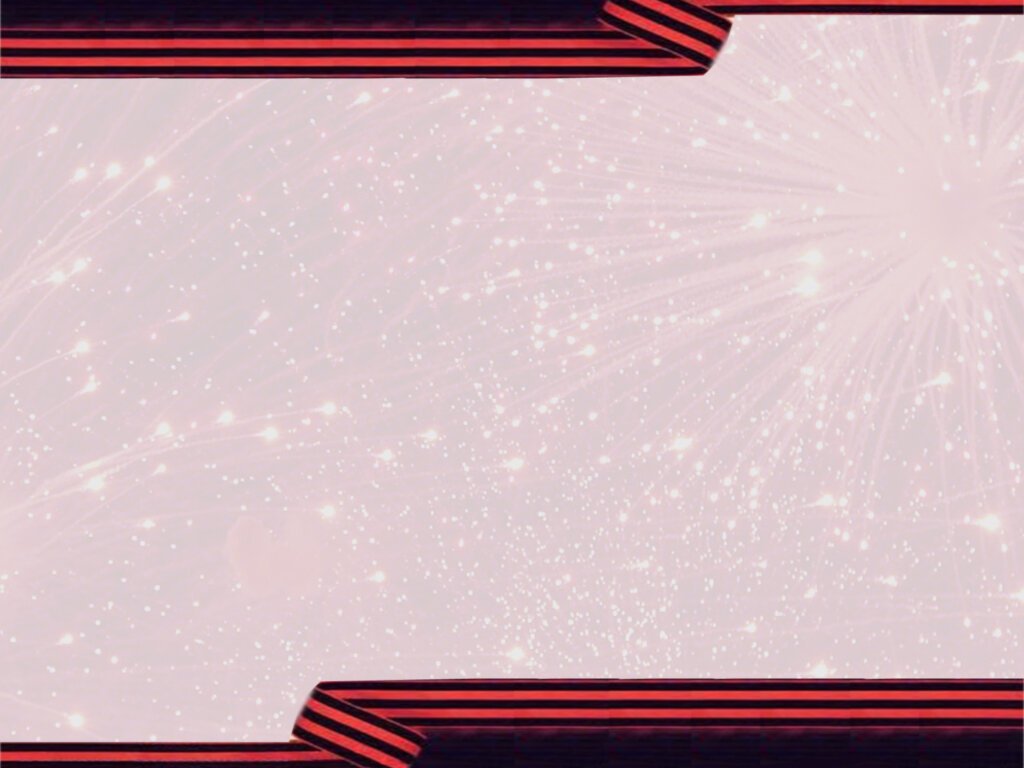 Участники Второй мировой войны
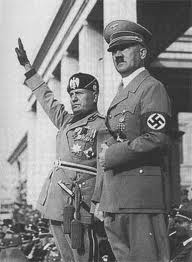 Нацистский блок:

Германия
Италия
 Японская империя
Болгария
Гитлер и Муссолини
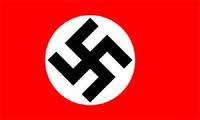 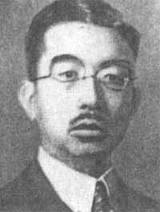 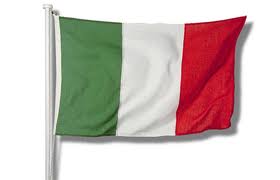 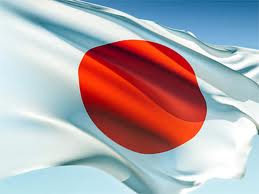 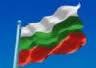 Император Японии
Хирохито
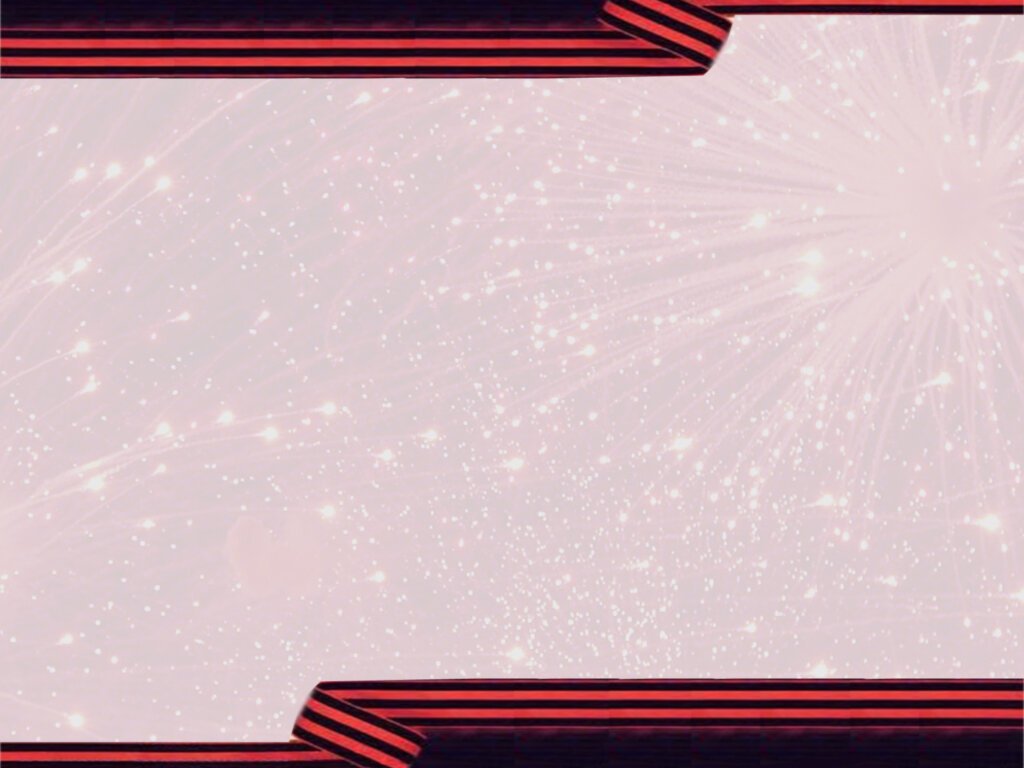 Капитуляция Германии
Первый акт о капитуляции 
Германии был подписан  в 02.41 ч. представителями Верховного командования вермахта (немецкий генерал Йодль), верховным командованием Западных 
союзников
(генерал Беддел Смит) и
 Советского Союза 
(генерал-майор Суслопаров)
7 мая 1945г.
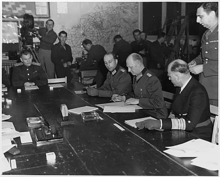 Подписание акта о капитуляции
 Германии. Генерал А. Йодль
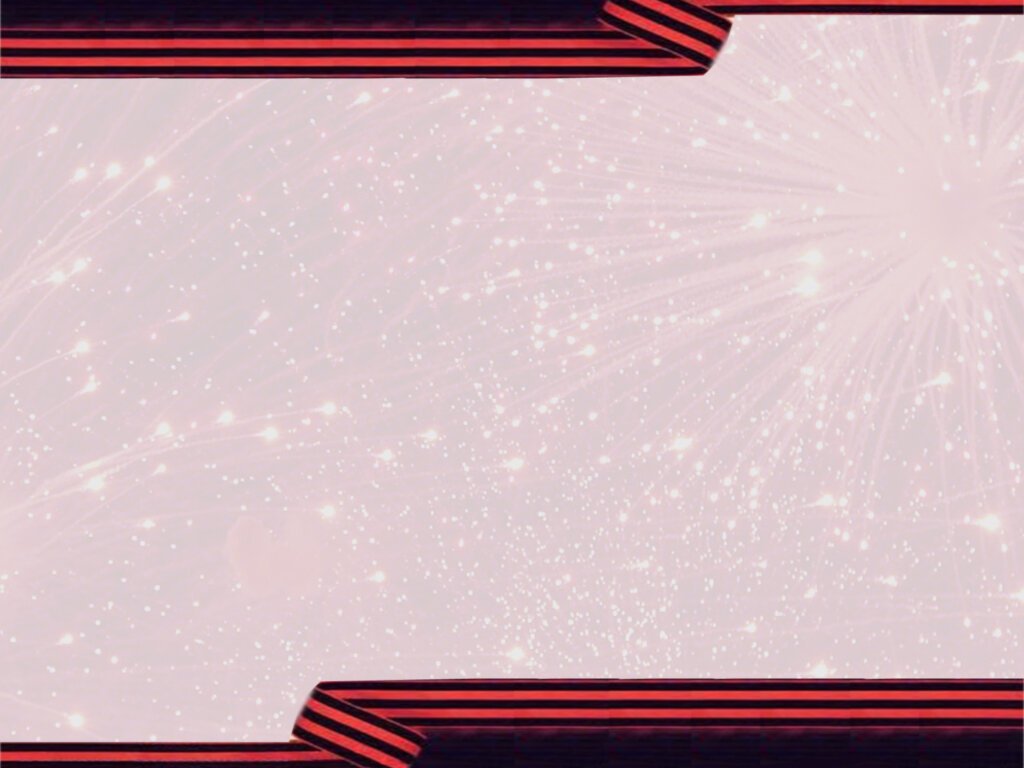 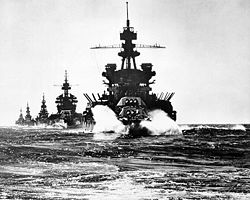 Но Вторая мировая война не закончилась. Боевые действия перенеслись на Тихоокеанский военный театр. 
Здесь активное сопротивление оказывал союзник Германии – Японская империя.
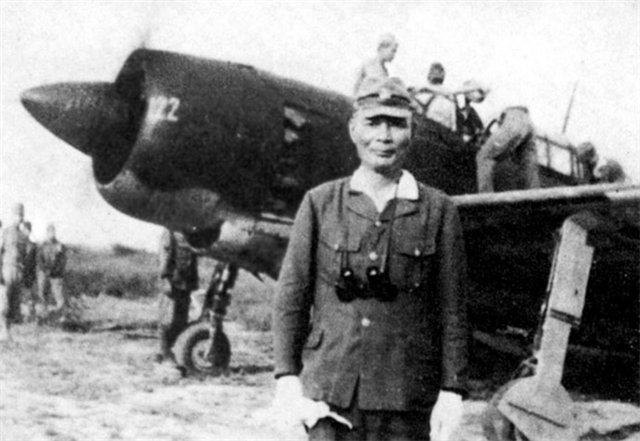 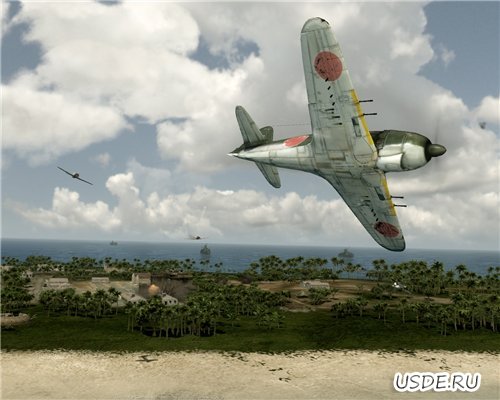 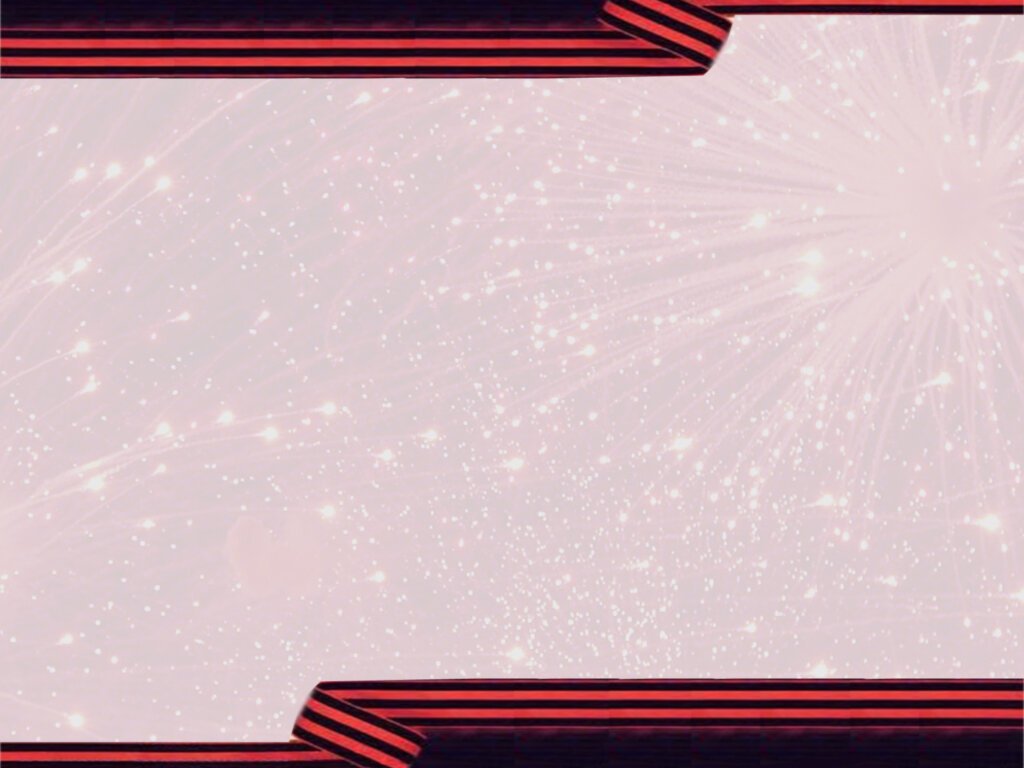 Война на Тихом океане
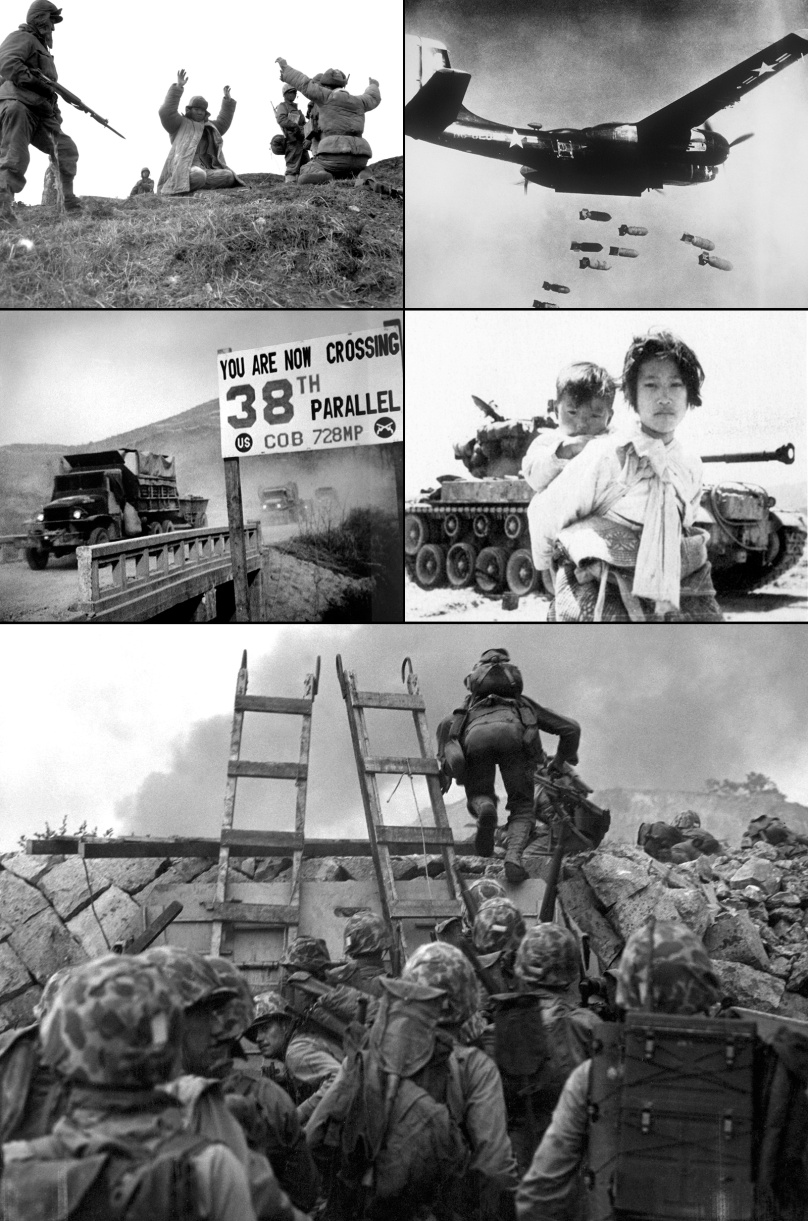 Боевые действия в этом
 регионе велись с 1937 года, 
однако частью 
Второй мировой стали 
считаться лишь с 1941 года.
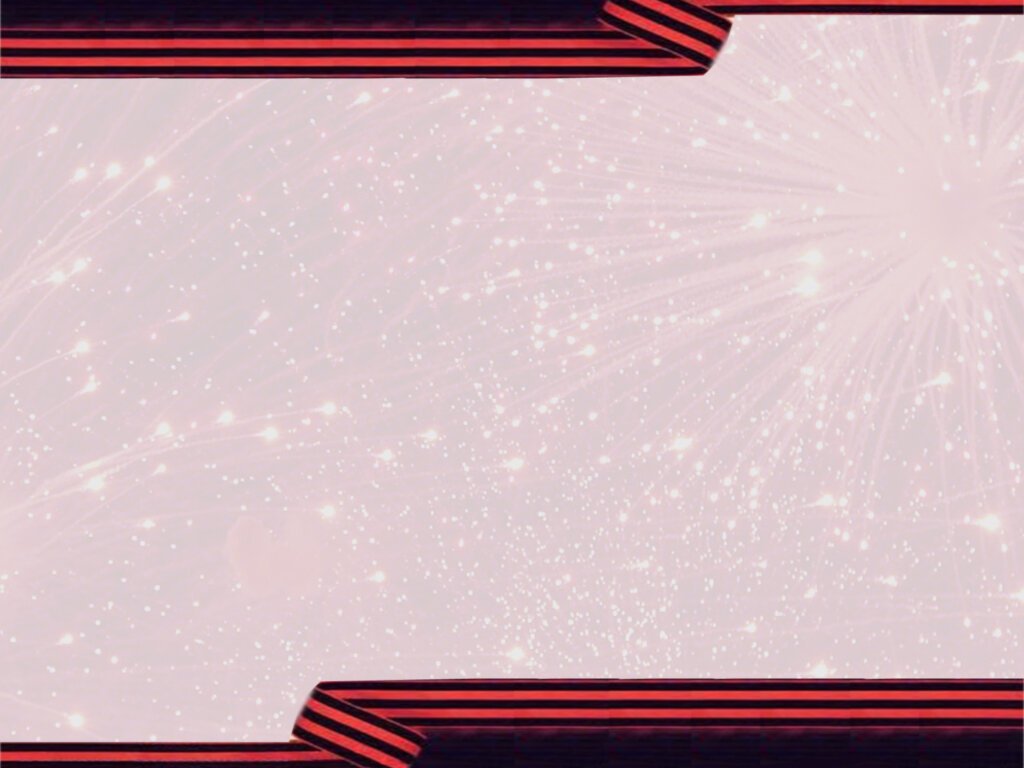 Японское правительство вынашивало планы создания «Великой Японии» на покорённой территории Дальнего Востока, Юго-Восточной Азии и островов Тихого океана
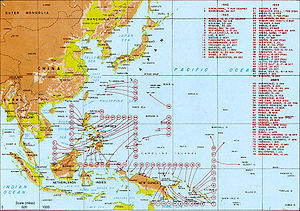 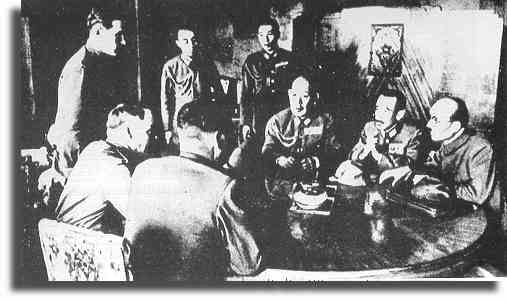 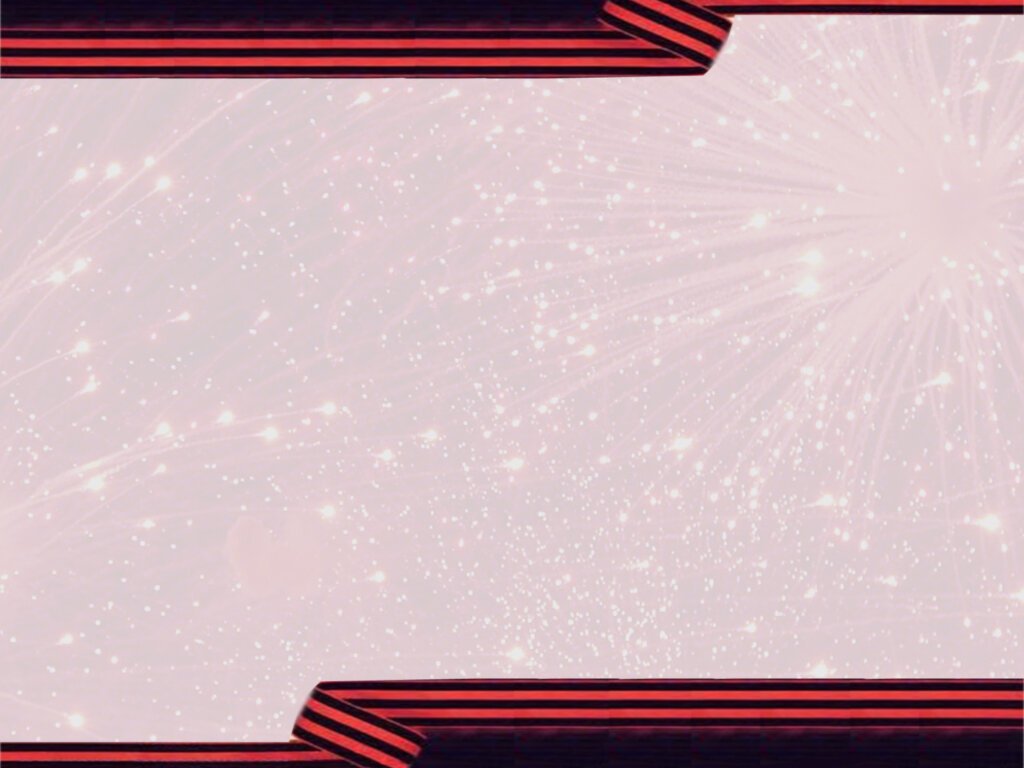 Вступление  СССР в войну на Тихом океане
На Ялтинской конференции 
в феврале 1945г.советское правительство взяло на себя обязательство вступить в войну против Японии на стороне союзников не позднее 3 месяцев после окончания войны в Европе.
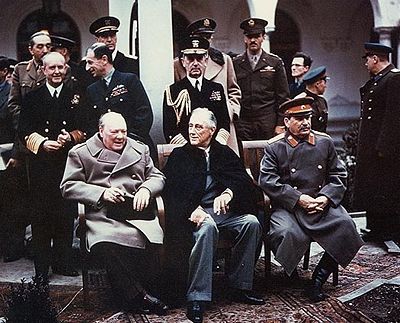 У.Черчиль, Т.Рузвельт, И.Сталин. Ялта, 1945г.
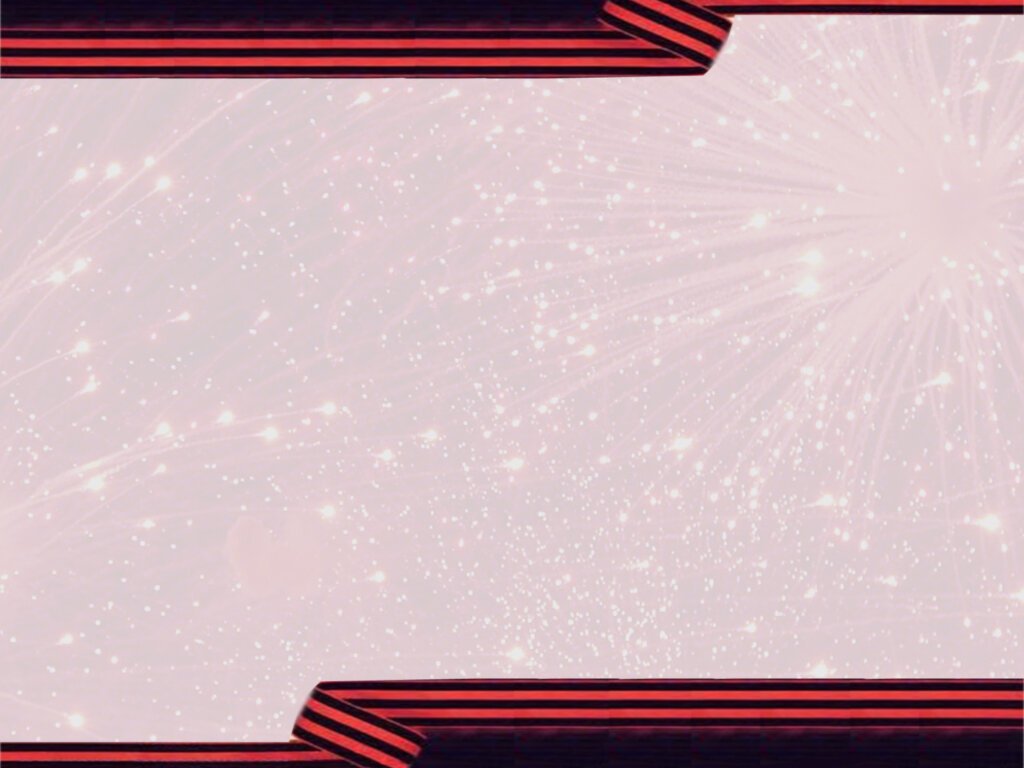 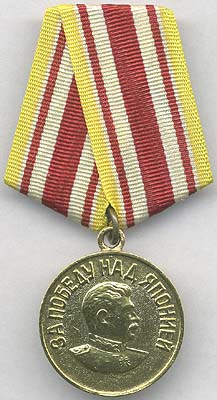 9 августа 1945 года 
СССР начал боевые действия 
против Японии.
  В ходе Маньчжурской операции
 советские войска в короткий срок 
разгромили  японскую Квантунскую армию.
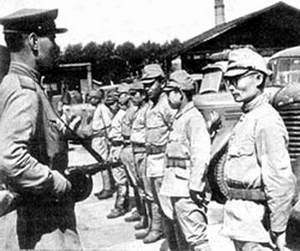 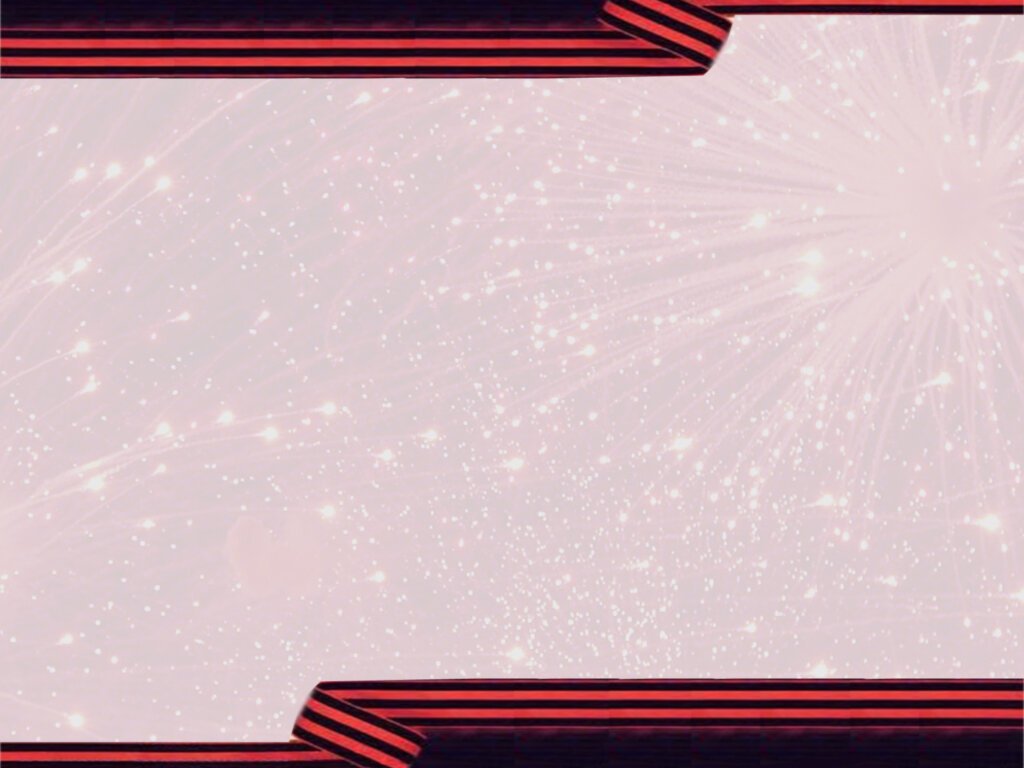 В результате ожесточенных боев советские солдаты справились с 3- миллионной Квантунской армией за 24 дня. Во время  сражений погибло более 8 тысяч и ранено более 22 тысяч советских солдат и офицеров.
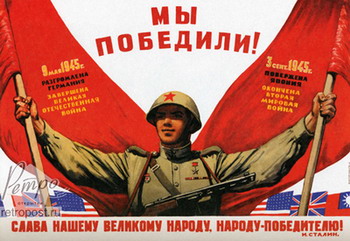 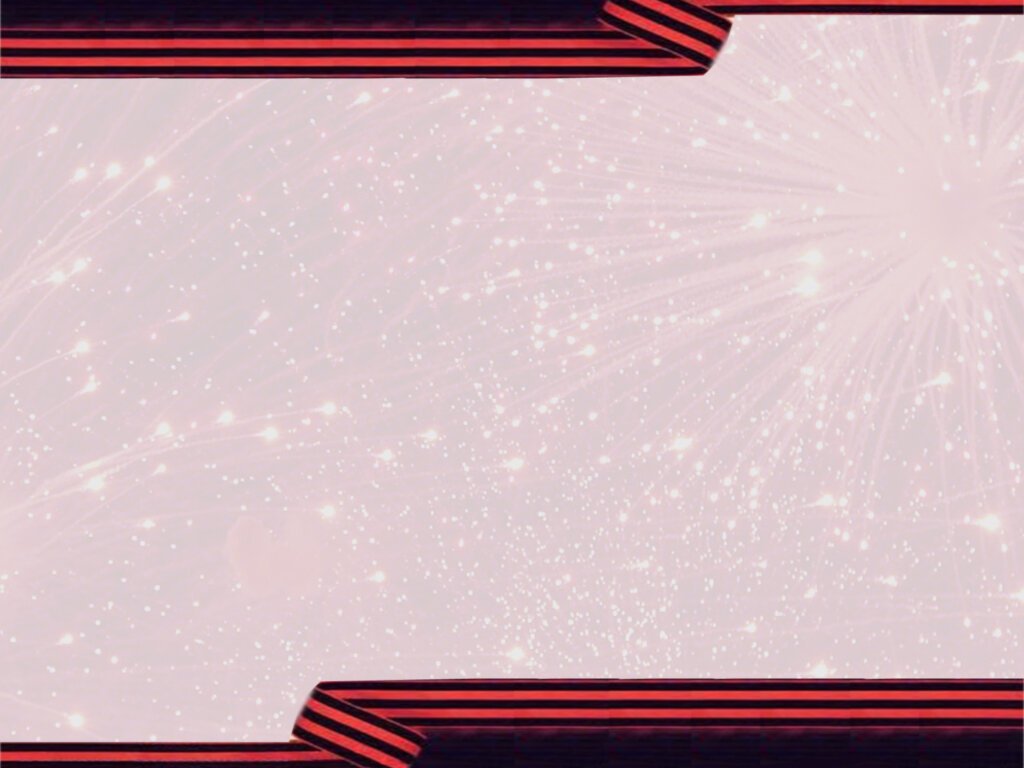 Ценой нечеловеческих усилий советские солдаты не только отстояли Родину, но и избавили мир от фашизма, подарили возможность жить и творить на всей земле.
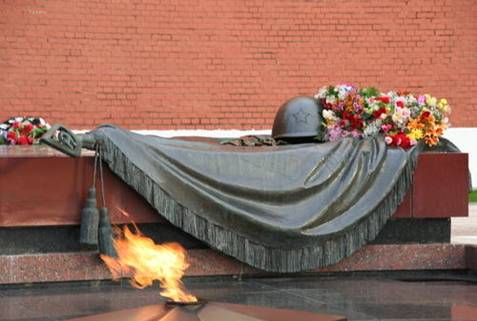 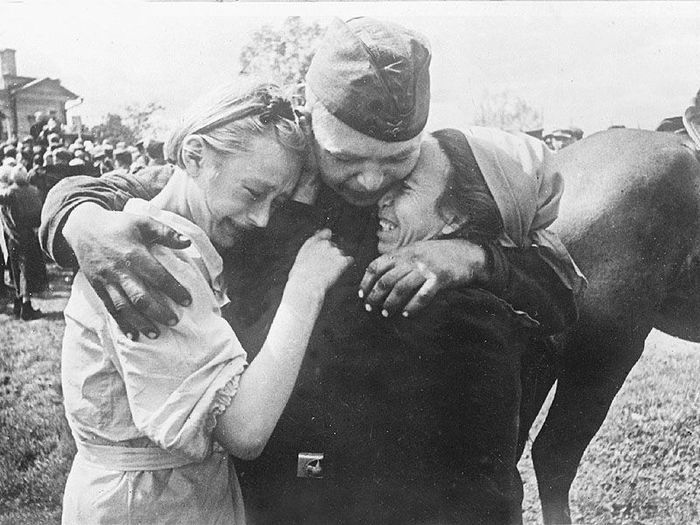 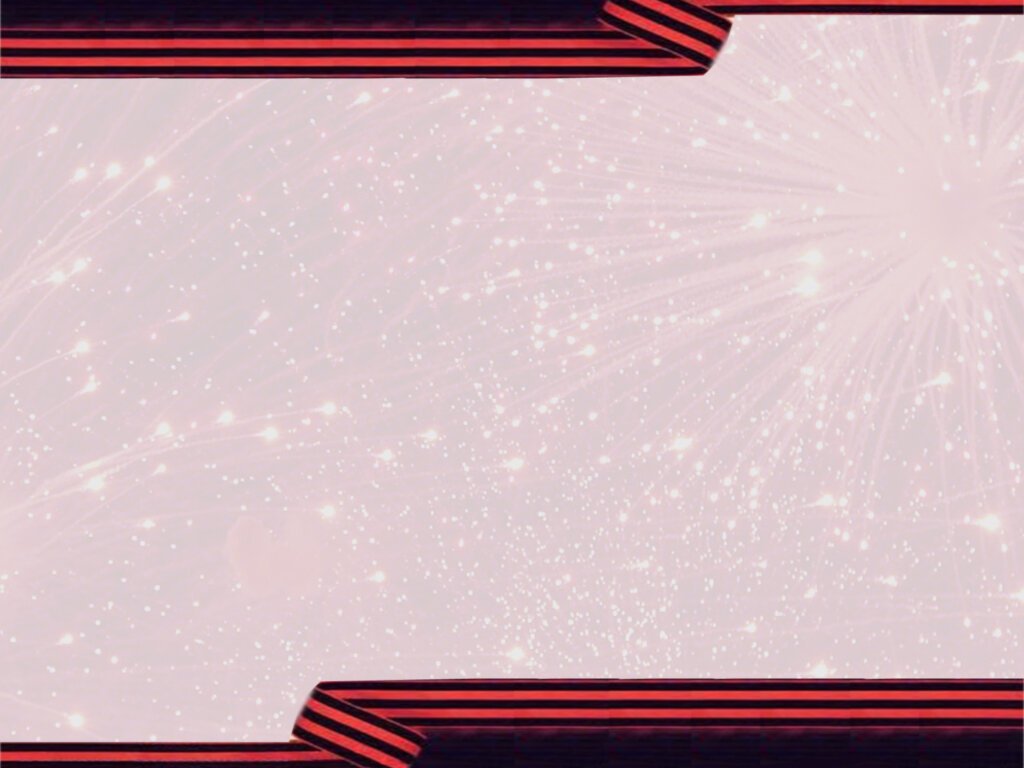 Вторая мировая  - суровая и кровопролитная война, которая закончилась на Дальнем Востоке, когда была одержана победа над Японией – последним союзником фашистской Германии.
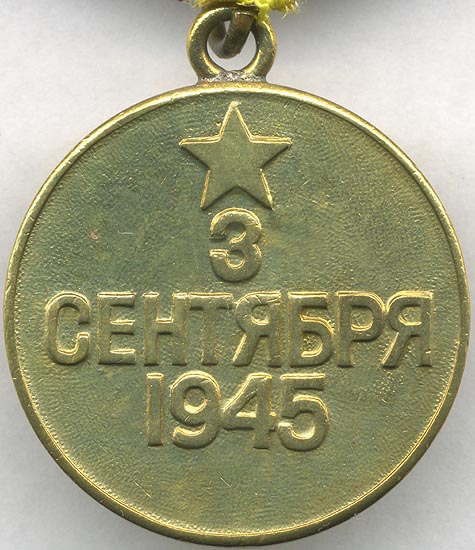 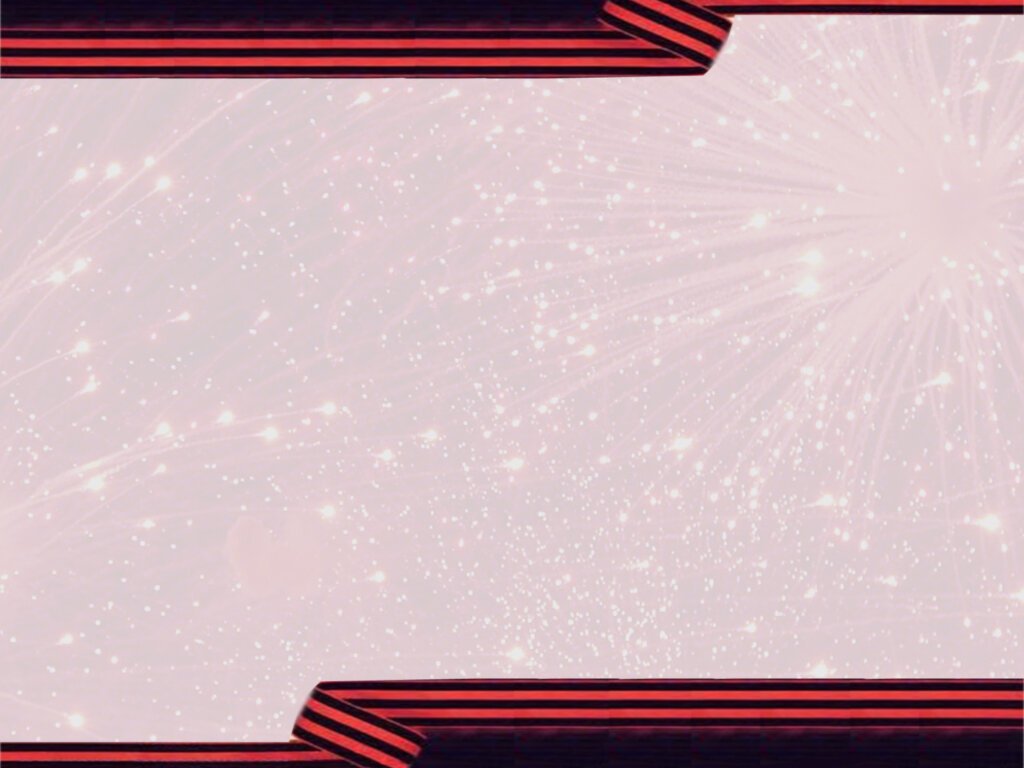 Немного осталось из тех, кто в бояхПрошли до Берлина полсвета -В мороз и пургу, через горе и страх.Пусть помнят живые про это.
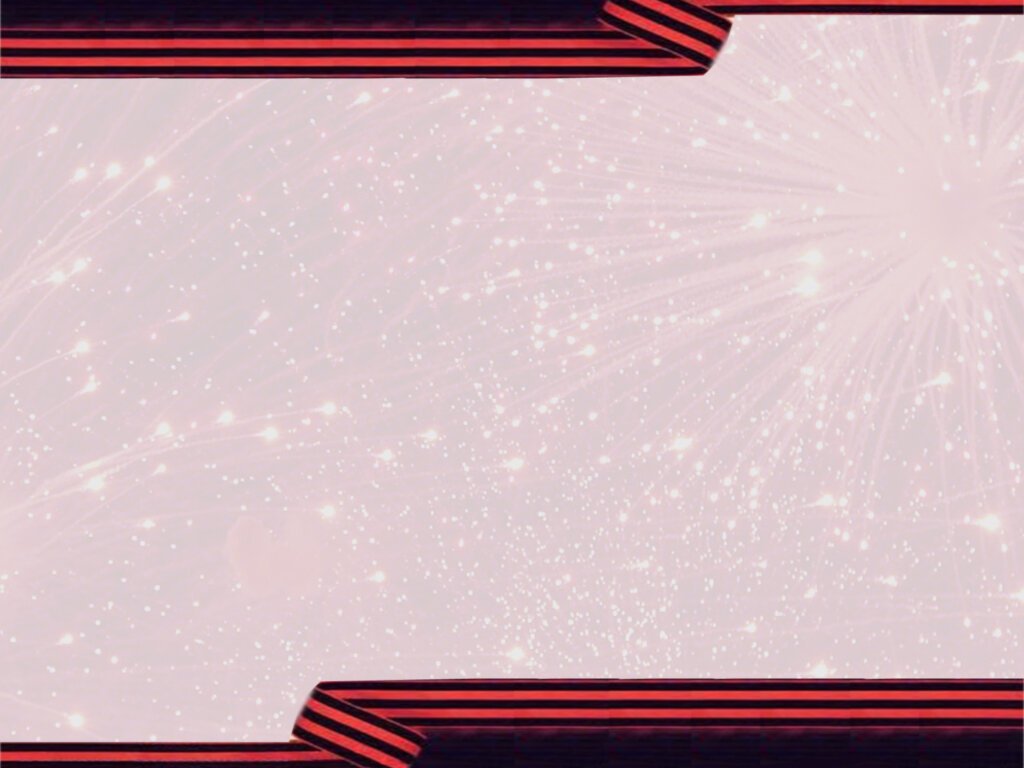 Спасибо за внимание!